Abortion
Life is precious and valuable to God—even the life of an unborn child. Yet, God offers grace, compassion, and healing to all who seek forgiveness for a past abortion.
What can I do to help?
Date:


Time:


Location:
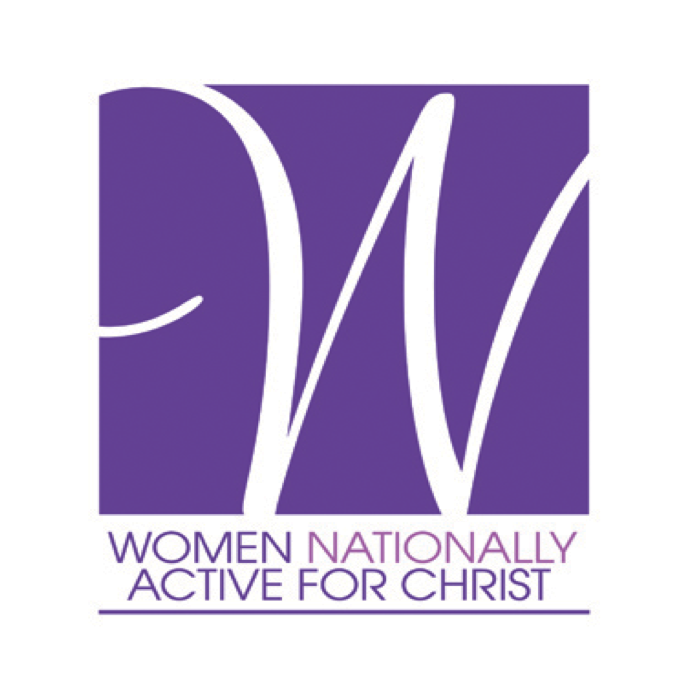 In partnership with…